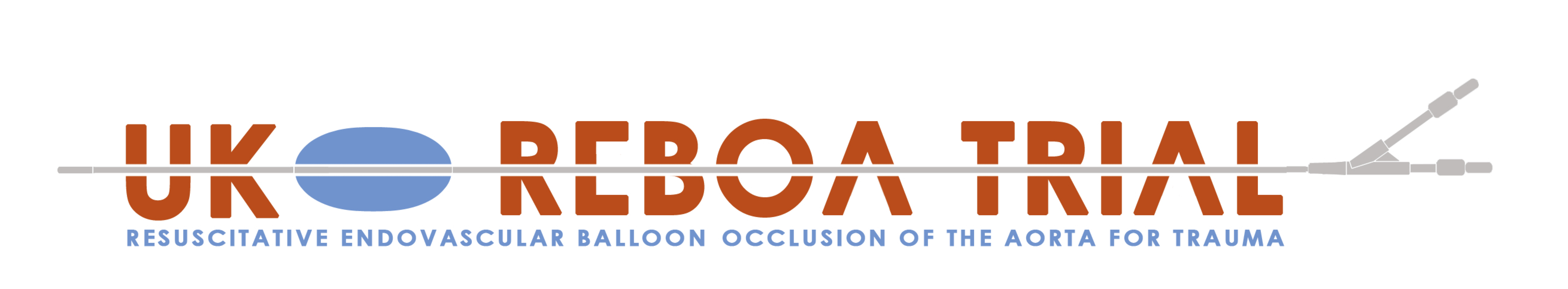 Preparation and 
Arterial Access
Robbie Lendrum
Deputy Clinical Lead and Training Lead

Jan Jansen
Clinical Chief Investigator
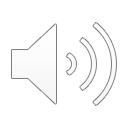 For patients who have been entered into the trial, and randomised to “REBOA”
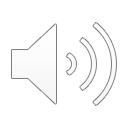 Preparation
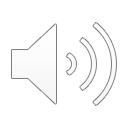 Designate roles:REBOA OperatorREBOA Assistant
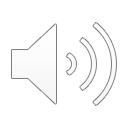 Consider positioning
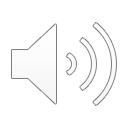 Evaluate anatomy
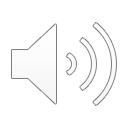 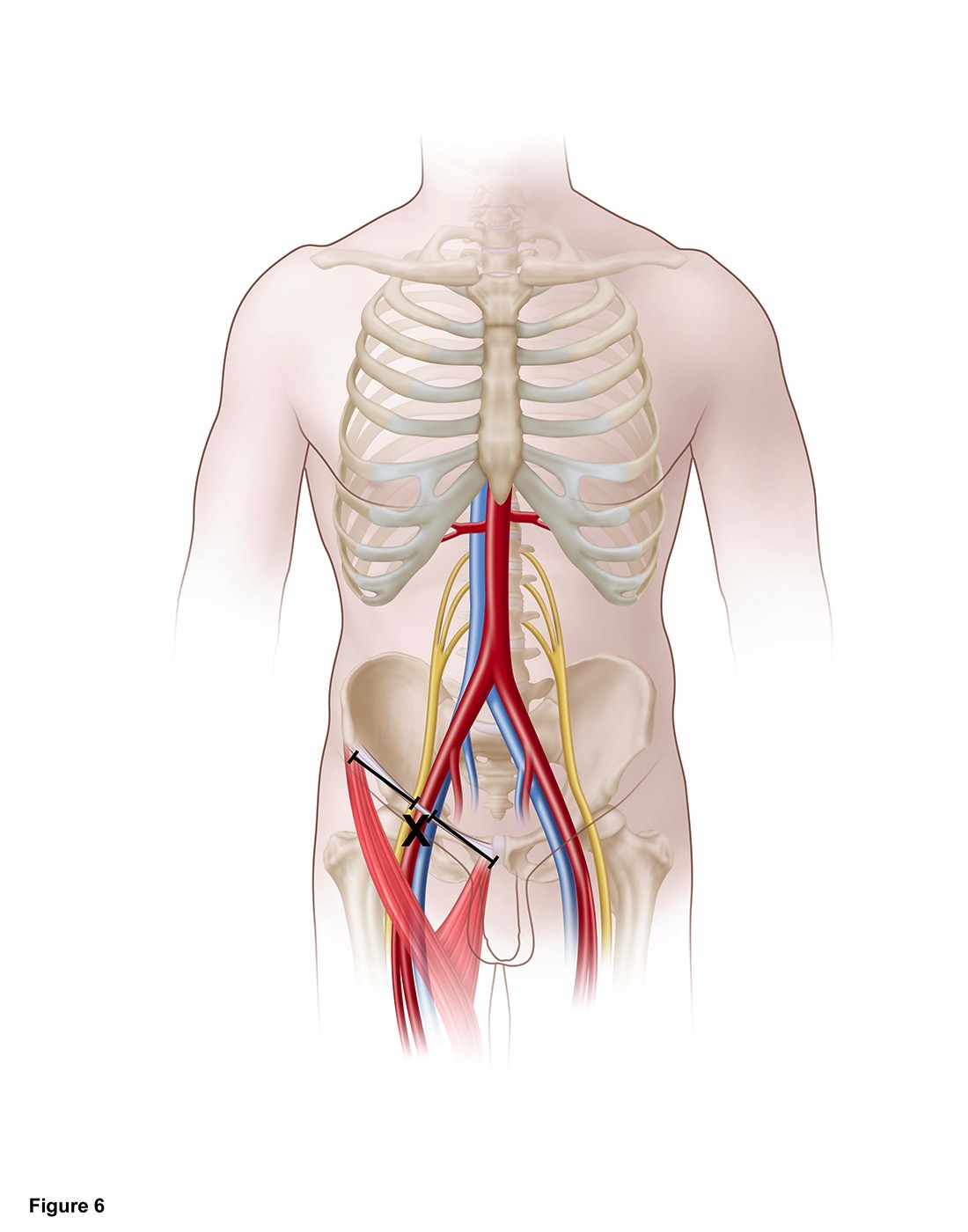 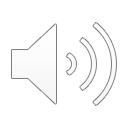 Open “PACK 1 (PREPARATION)”Prep both groinsWhole-body drapeSet up ultrasound
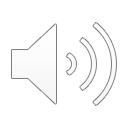 Arterial Access
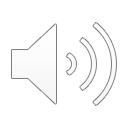 Open “PACK 2 (ACCESS)”
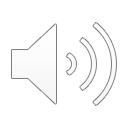 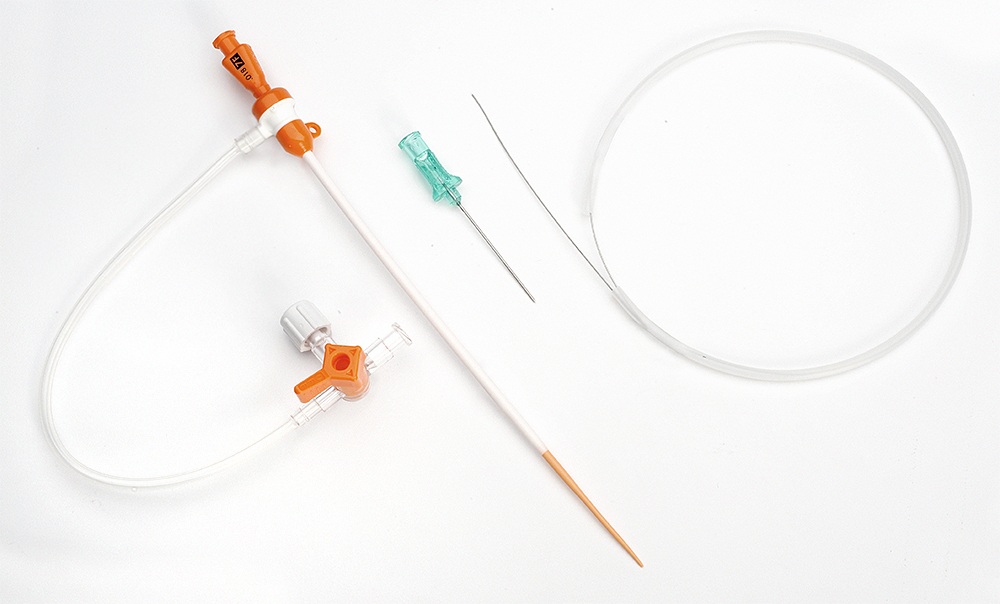 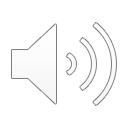 Ultrasound-guided common femoral artery cannulation
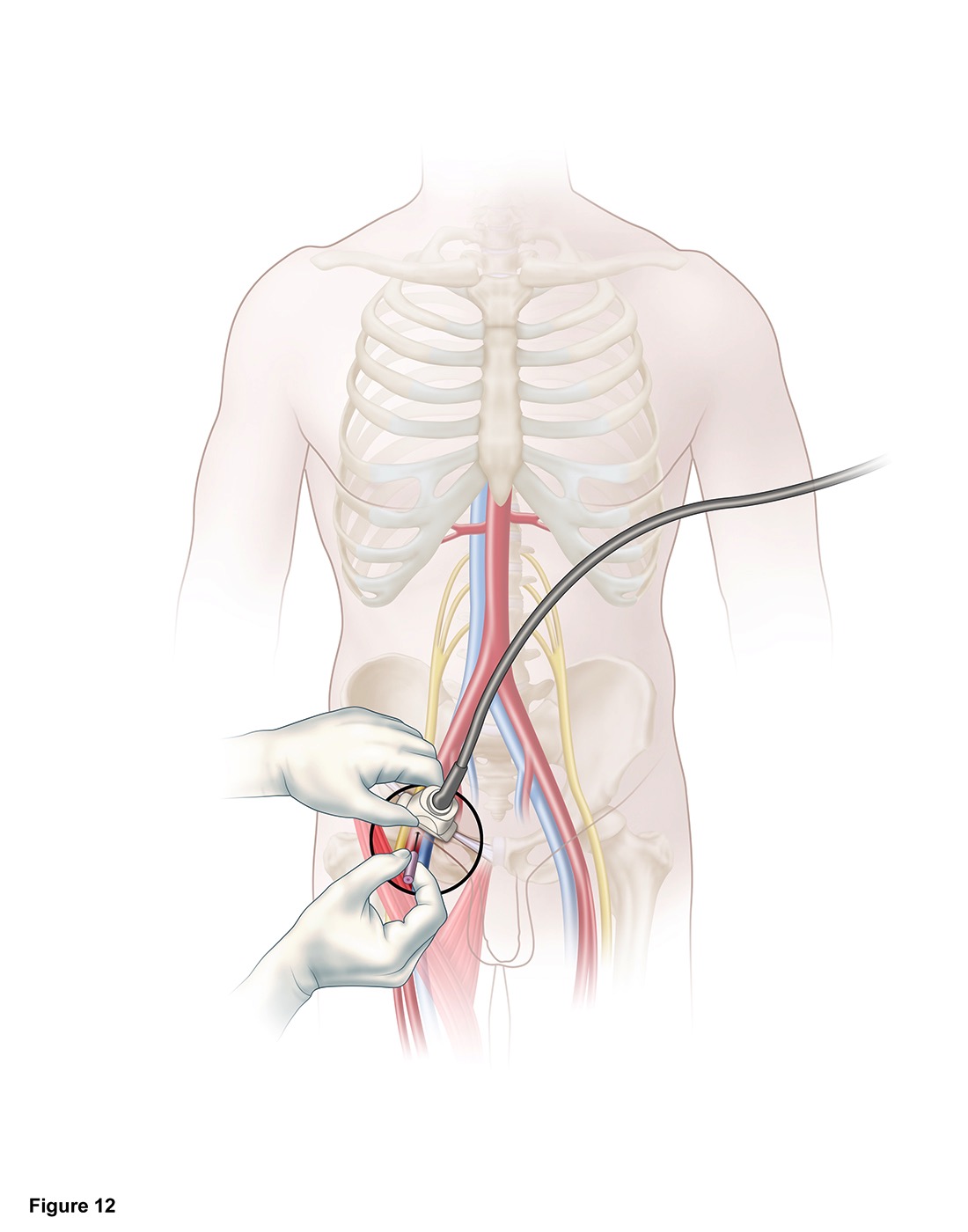 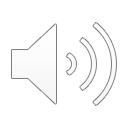 [Speaker Notes: Ultrasound guided common femoral artery cannulation (18G needle, mini access kit or A-Line) 
        Omit this stage if rewiring existing arterial line]
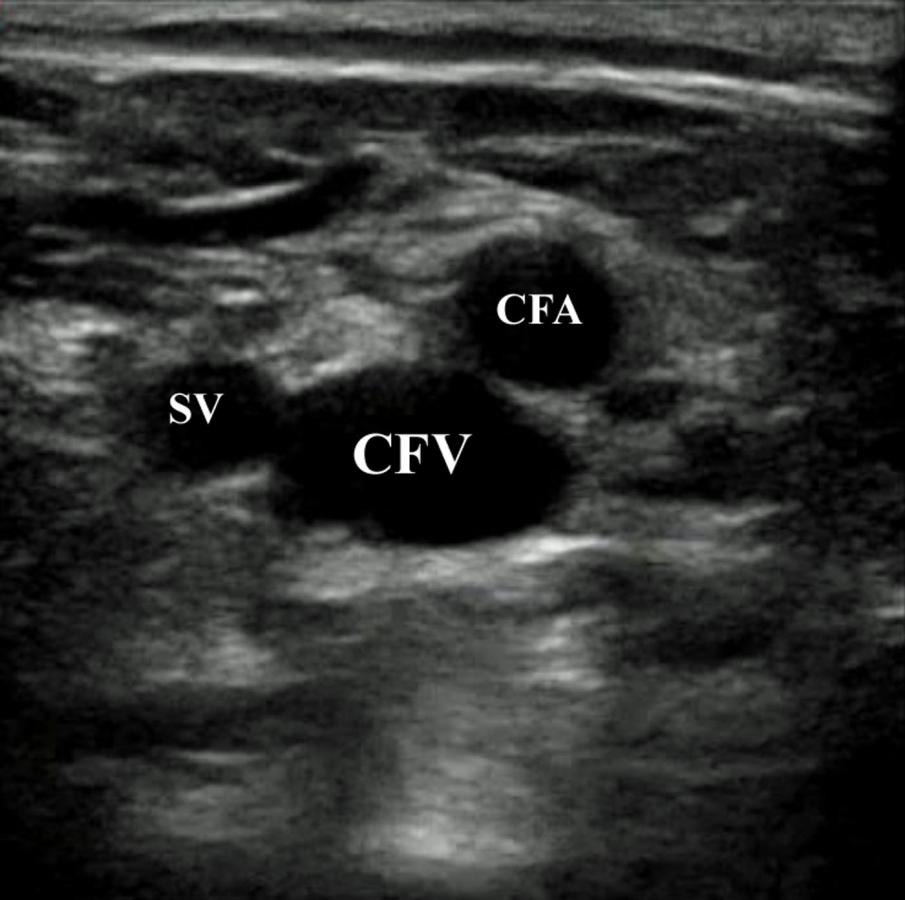 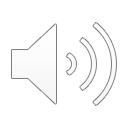 Insert short 0.035” guidewire
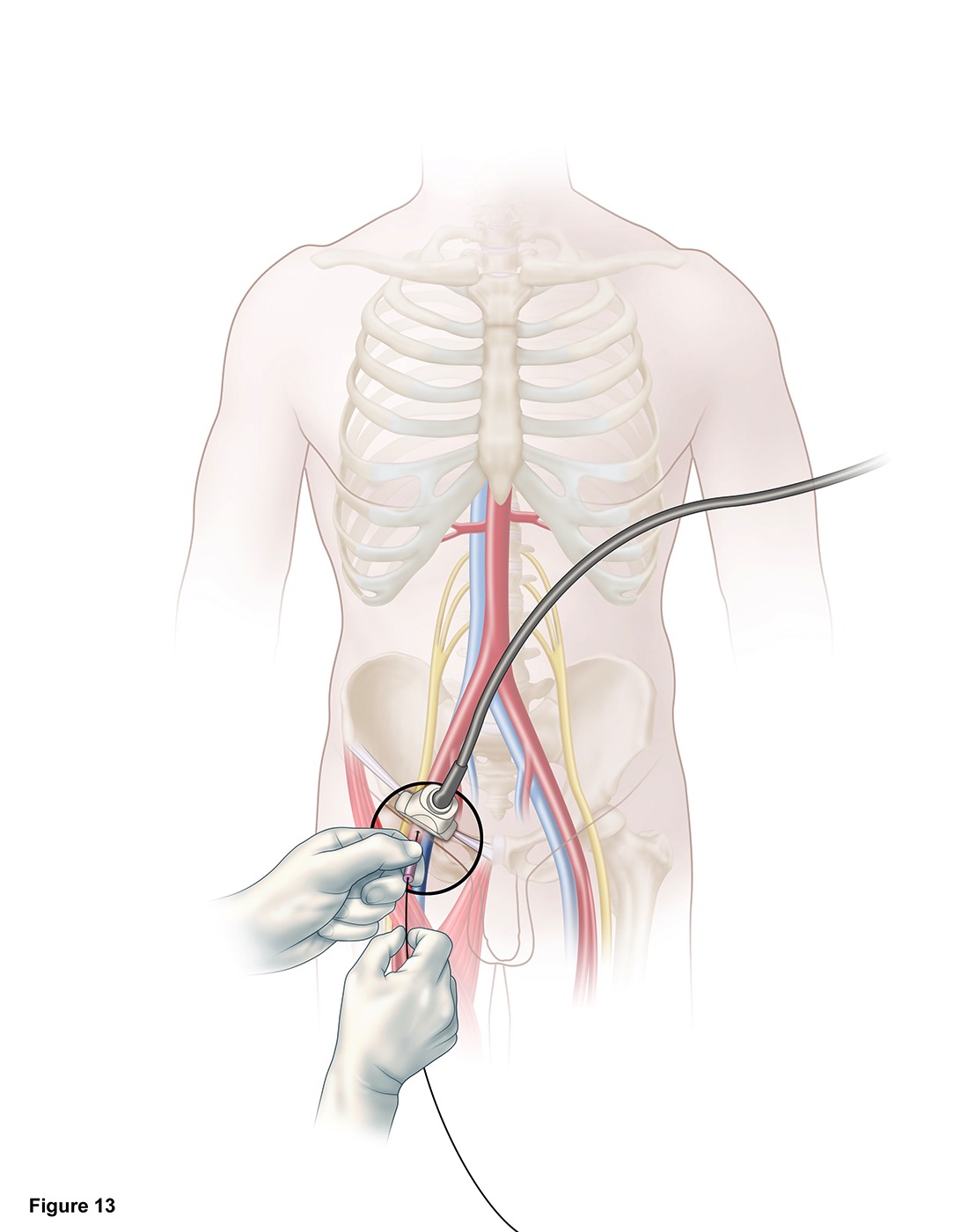 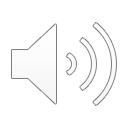 Skin incision
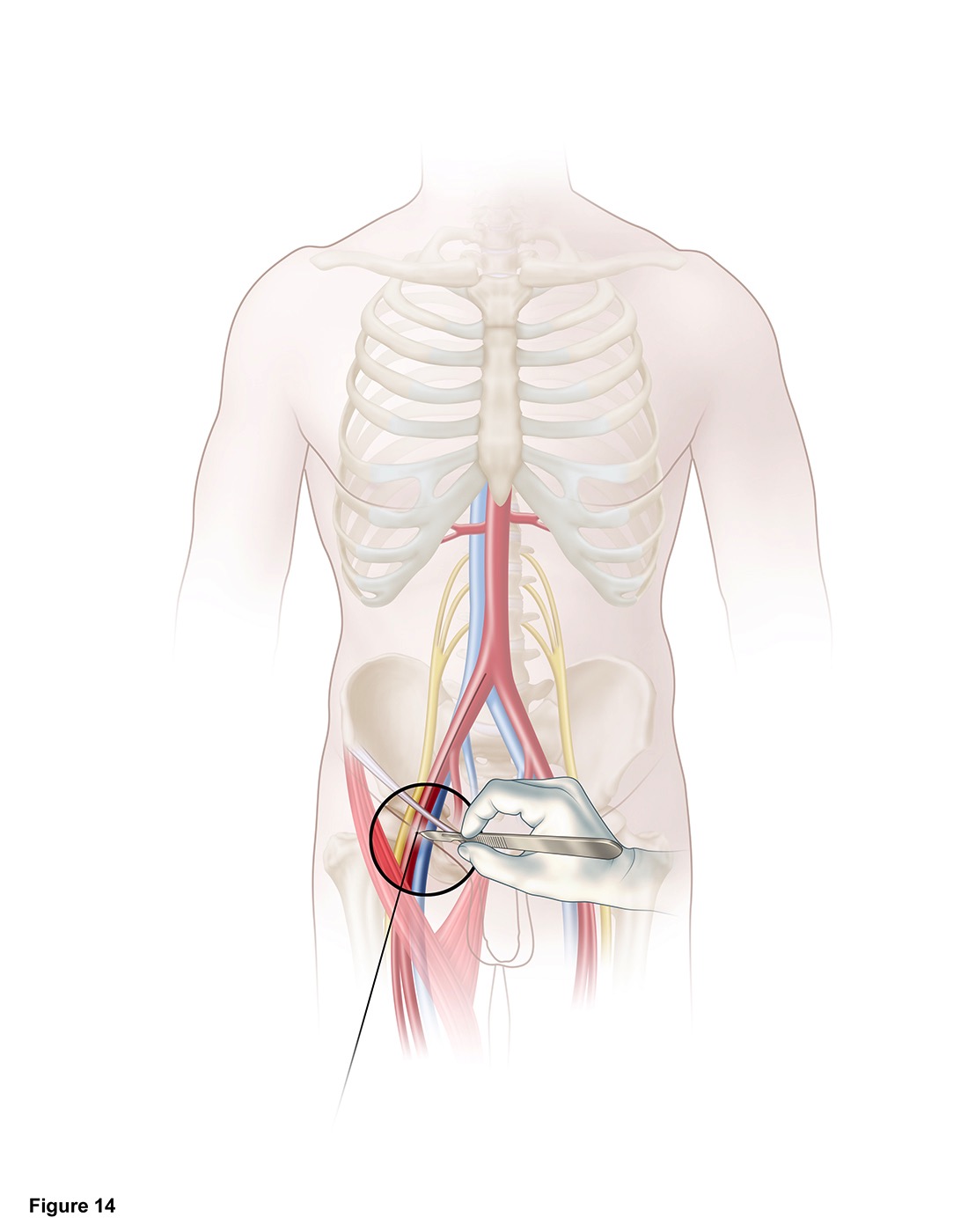 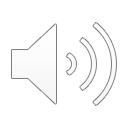 Insert (8F) sheath and dilator (together)
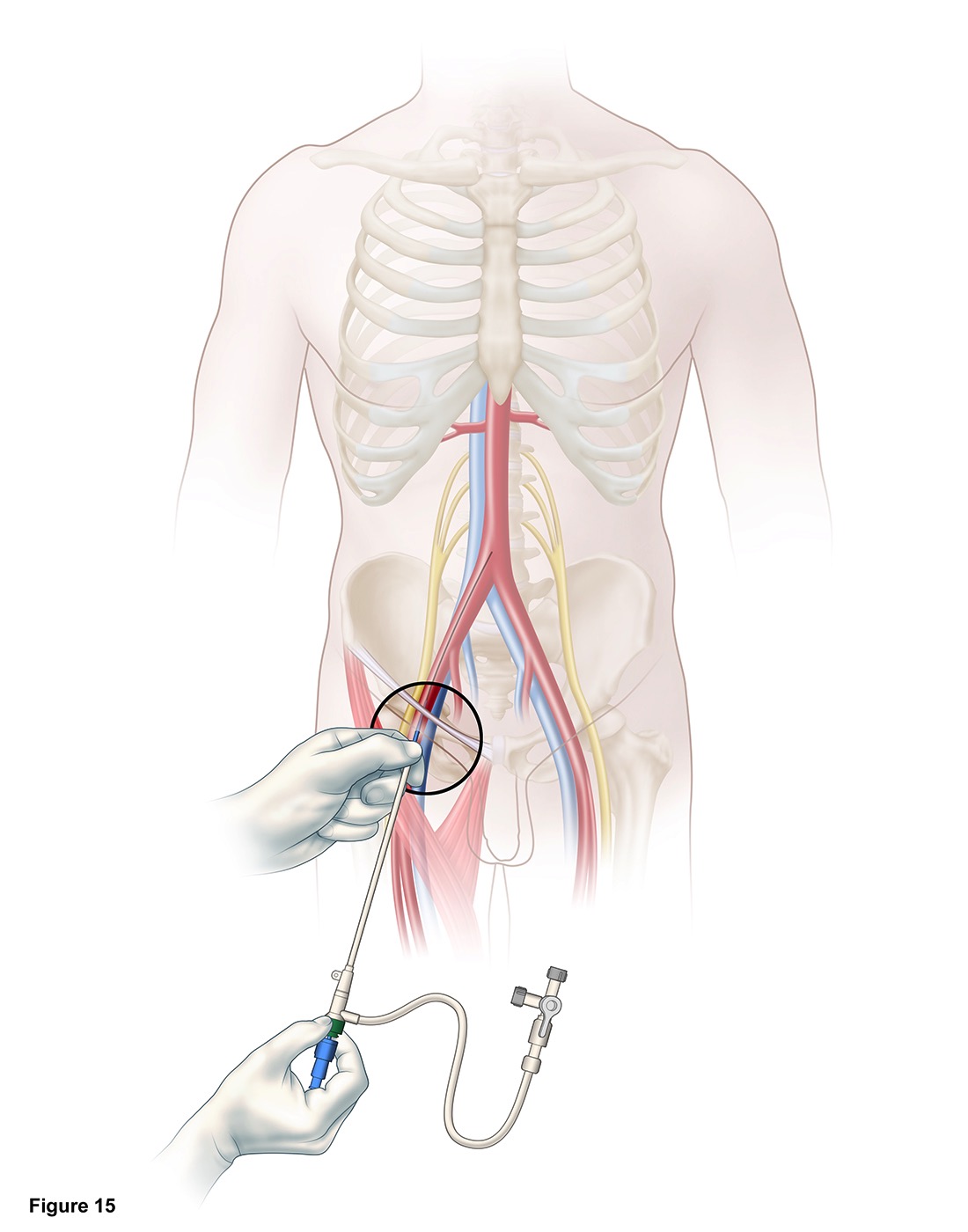 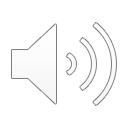 Remove dilator/wire (3-way tap closed to patient)
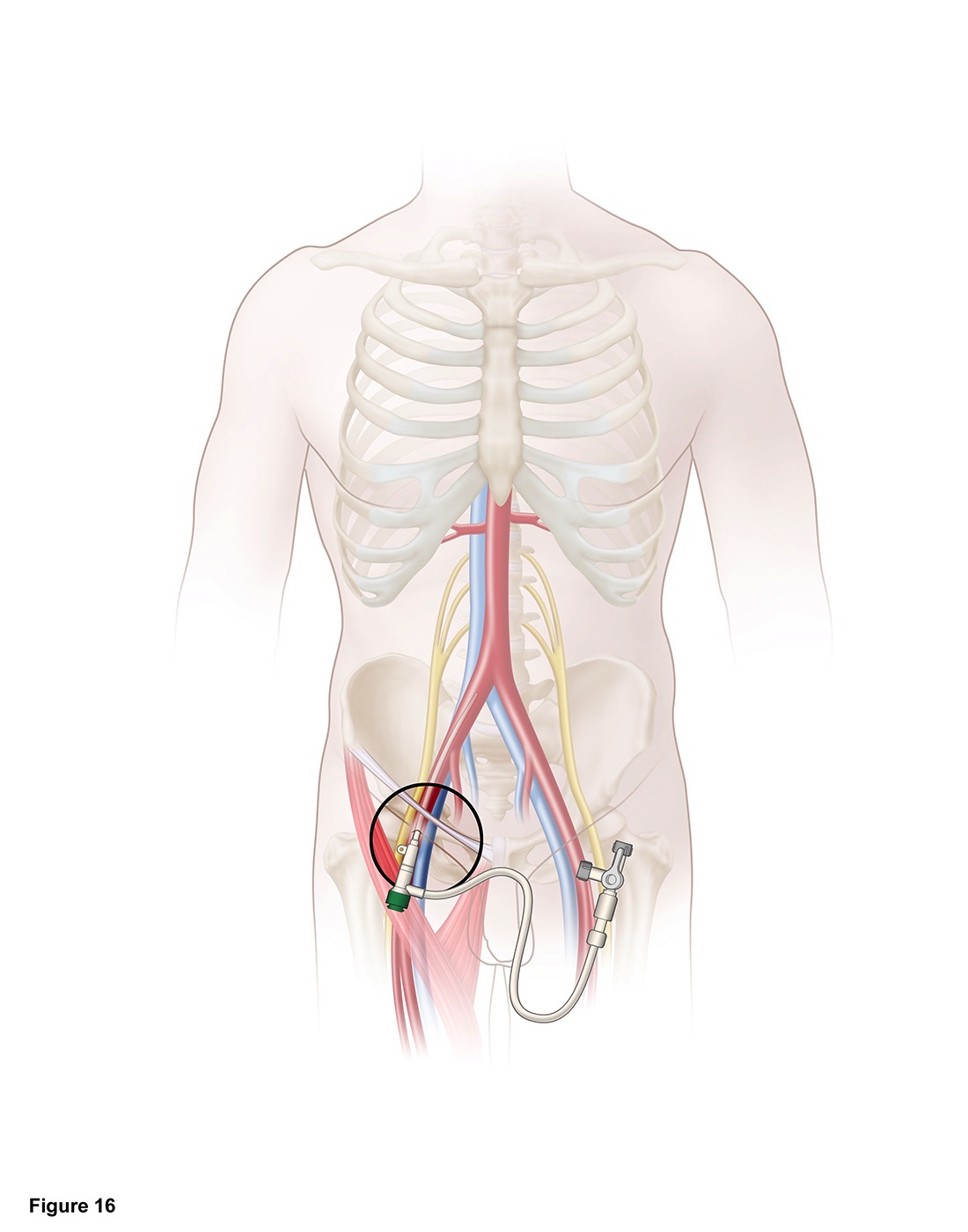 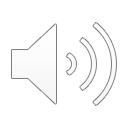 Aspirate blood from sheath sidearm to confirm placement and flush
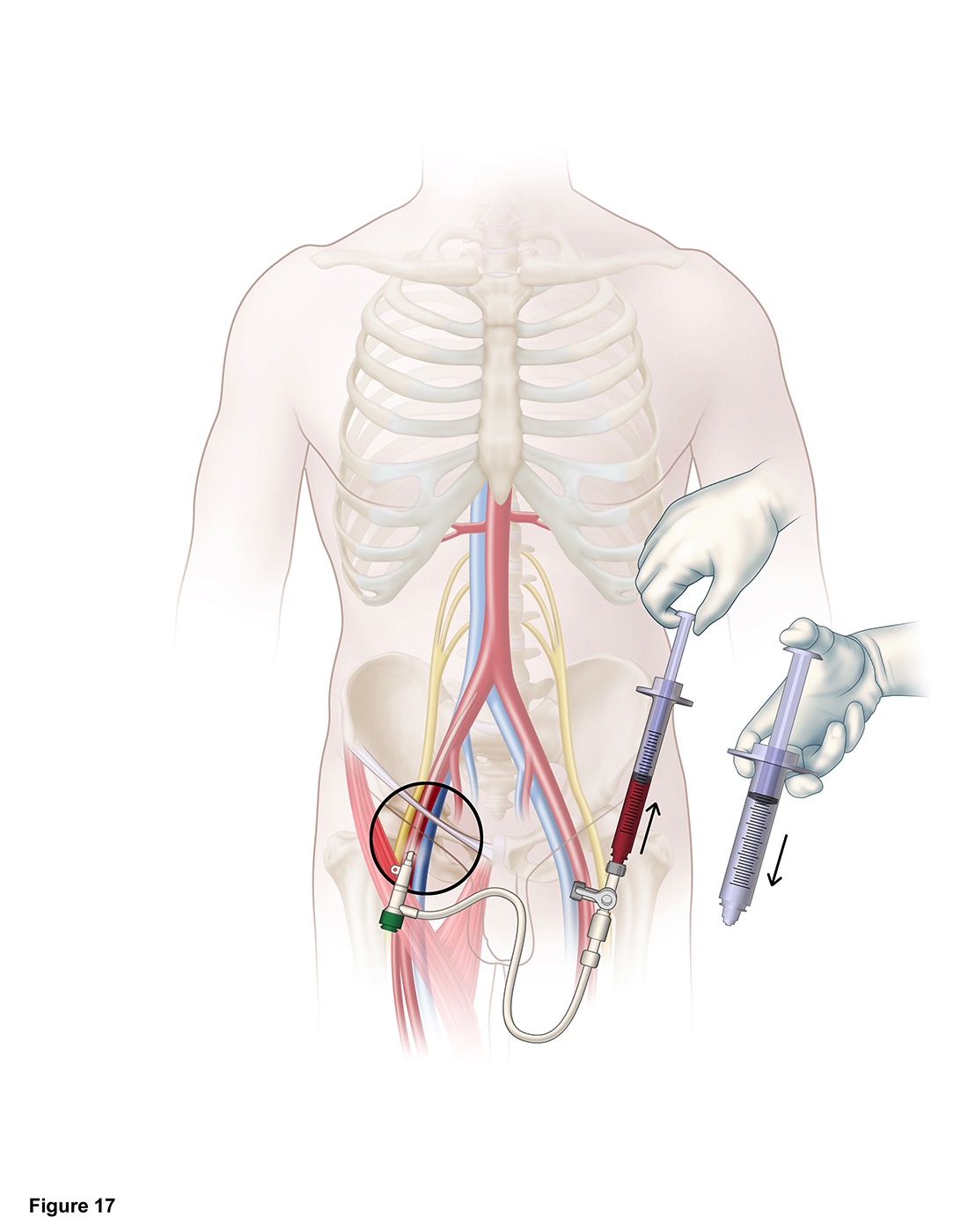 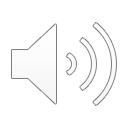 Attach pressure transducer to sheath sidearm
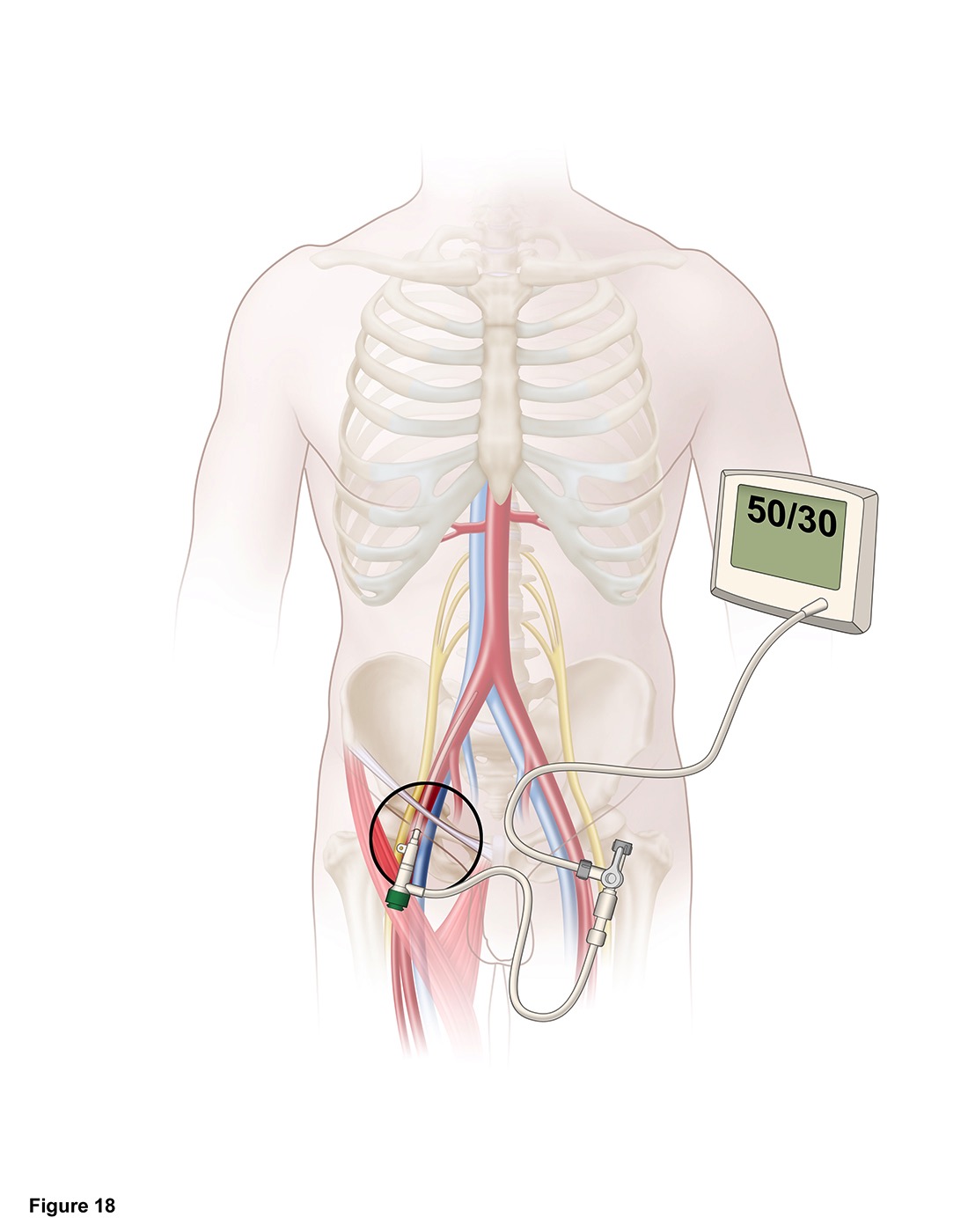 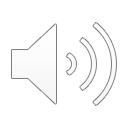 Ready for REBOA
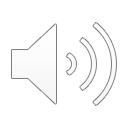